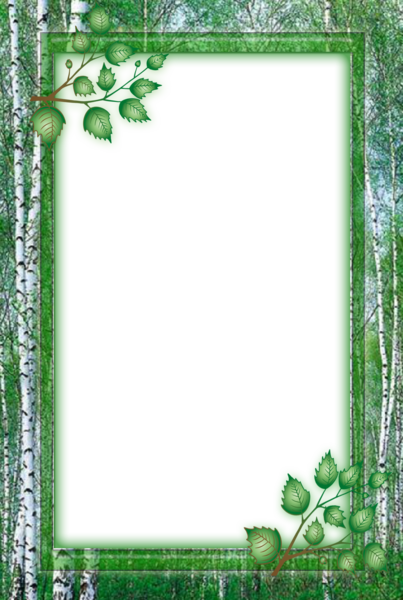 -


   Что мы Родиной зовём?
   Дом, в котором мы живём, 
   И берёзки, вдоль которых
   Рядом с мамой мы идем.
Вкус                                        Глаза
Осязание                                Уши
Обоняние                               Кожа
Зрение                                    Язык
Слух                                       Нос
соотнесите понятия
Нервная система
человека.
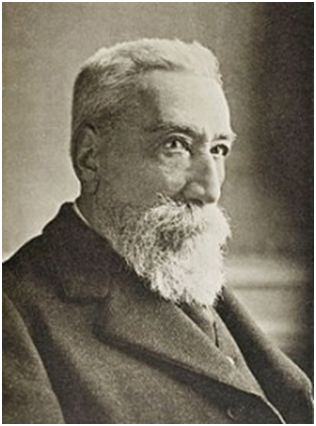 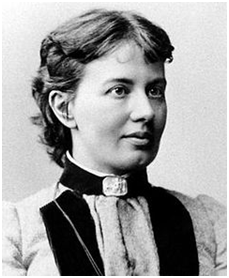 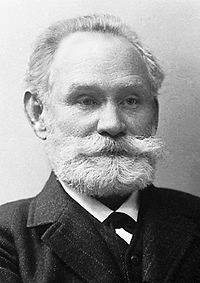 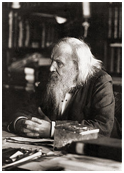 1653гр
1017гр
1385гр
1571гр
Великие умы
НЕРВЫ
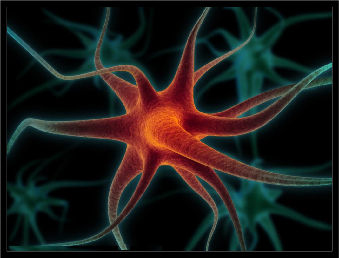 Нервная система состоит из нервов, которые проникают во все части нашего тела.
Нервные клетки – нейроны.
В нашем теле  около 100 миллиардов нейронов.
Самые длинные клетки нашего тела – нейроны, находятся в спинном мозге, они посылают свои отростки к пальцам ног. Их длина – 1 м 20 см
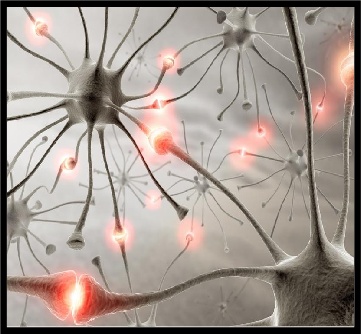 От головного мозга до пальцев ног сигнал доходит примерно за 1/50 секунды.
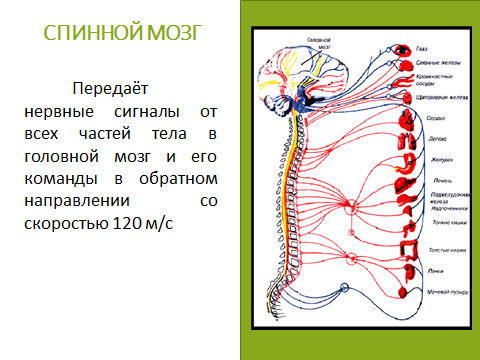 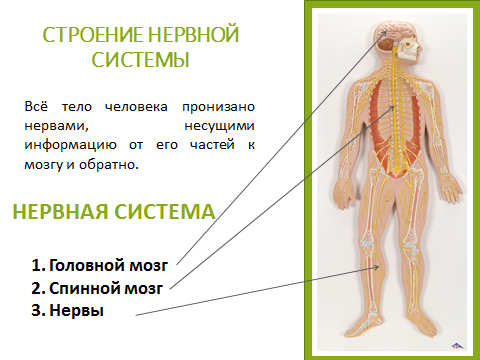 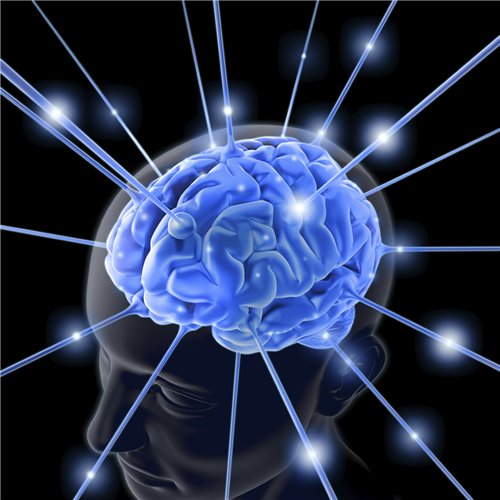 Смех – лучшее лекарство.
Когда мы смеемся, активизируются и работают 5 областей нашего мозга!


Мужской мозг в среднем на 10% больше женского, но женский мозг имеет больше нервных клеток и  соединений и работает эффективнее мужского!
Это интересно
ЭТО ВАЖНО ЗНАТЬ
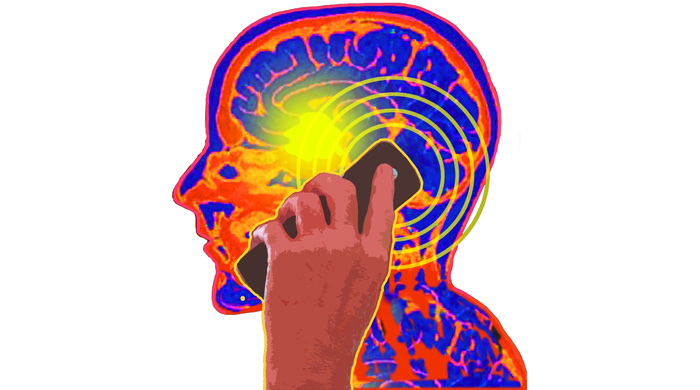 Компьютерные игры делают людей агрессивными, сотовые телефоны вызывают опухоли мозга.